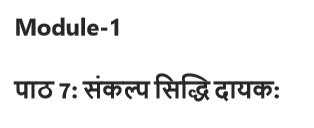 प्रस्तुतिपत्रक 1/2   (PPT 1/2)
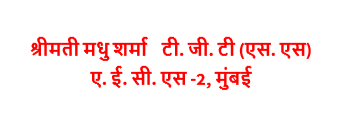 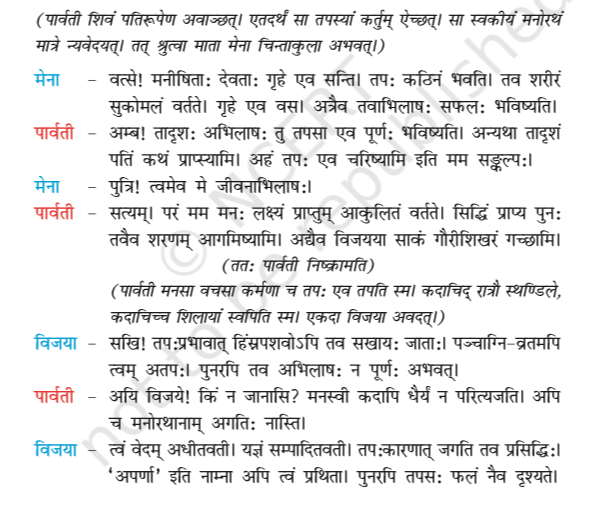 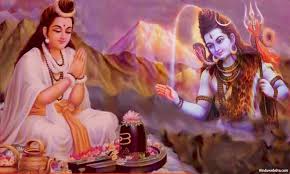 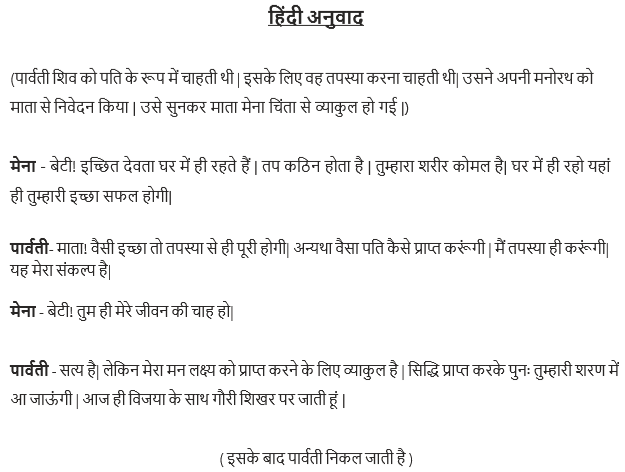 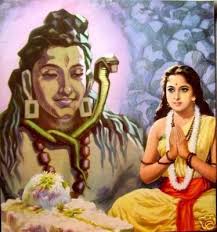 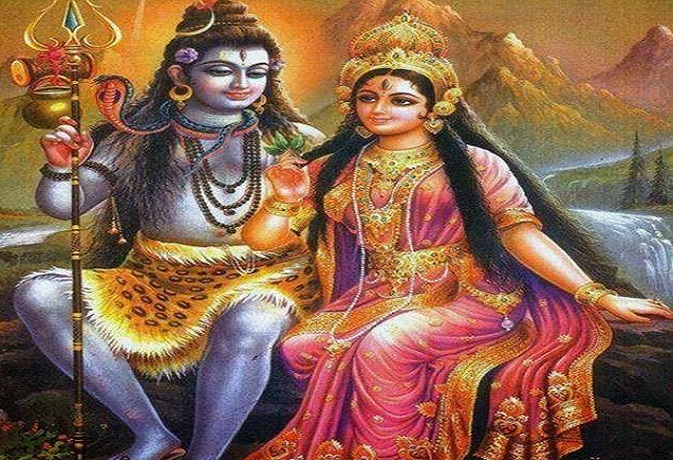 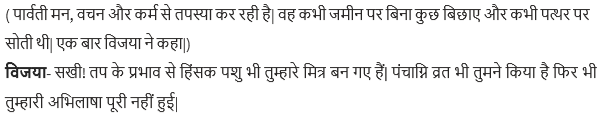 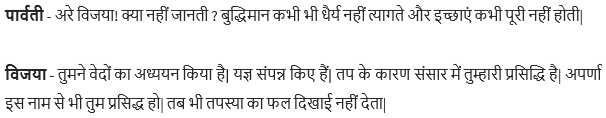